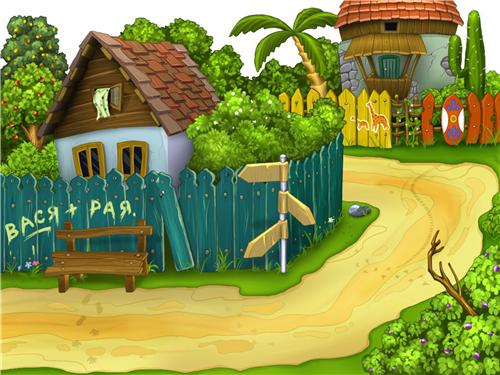 Склонение имён существительных
тренажёр
Автор:
Попова Алла Владимировна
учитель начальных классов
МБОУ Гимназии
1
2
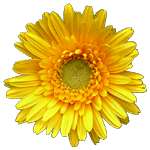 ромашка
3
1
2
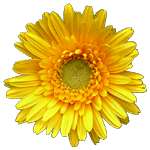 василёк
3
1
2
сирень
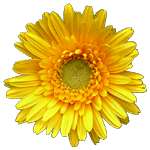 3
1
2
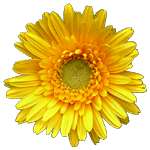 тюльпан
3
1
2
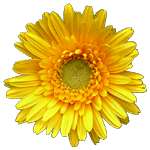 роза
3
1
2
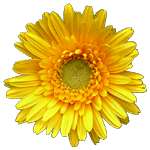 ирис
3
1
2
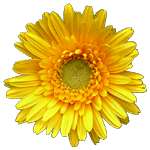 георгин
3
1
2
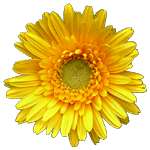 лилия
3
1
2
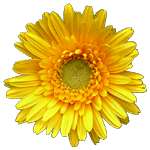 полынь
3
1
2
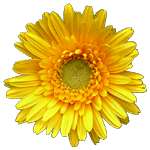 фиалка
3
1
2
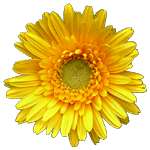 герань
3
1
2
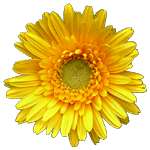 ячмень
3
1
2
рожь
3